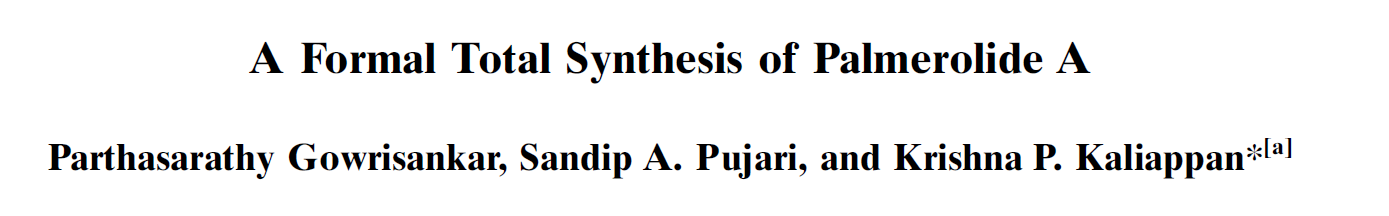 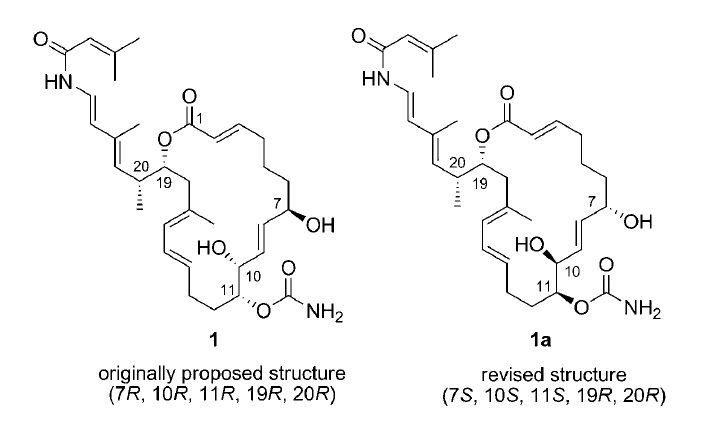 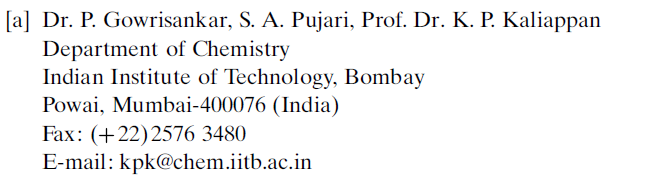 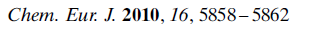 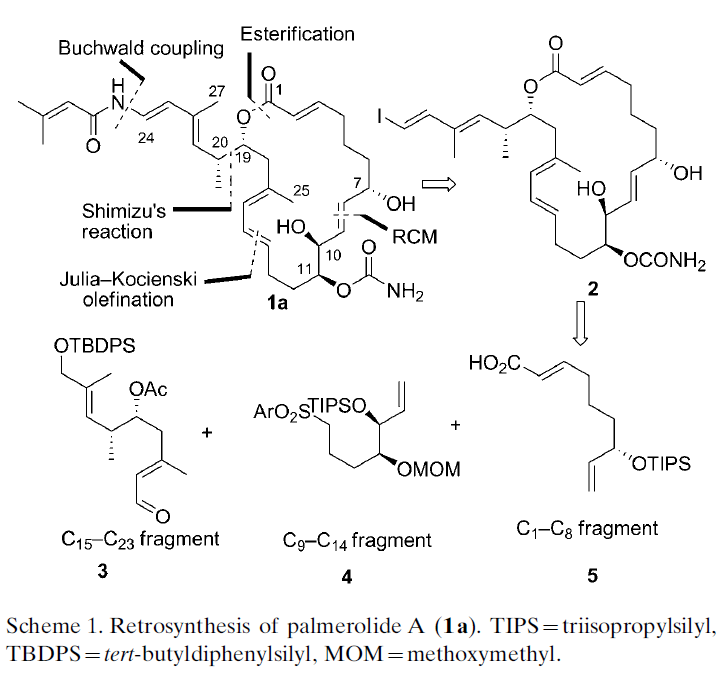 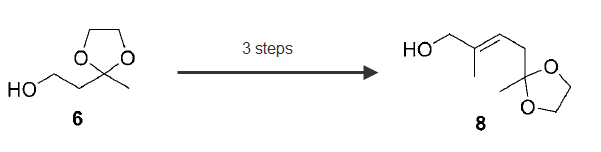 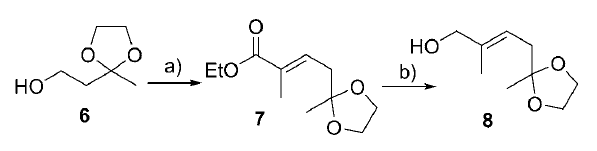 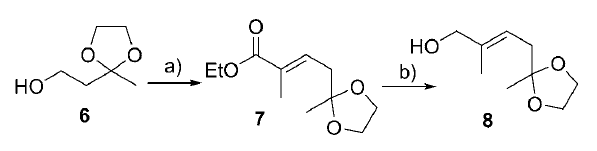 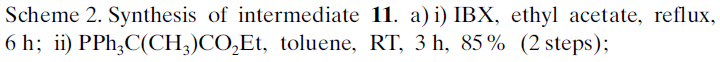 IBX = Iodoxybenzoic Acid (an intermediate in preparation of the Dess-Martin Periodinane
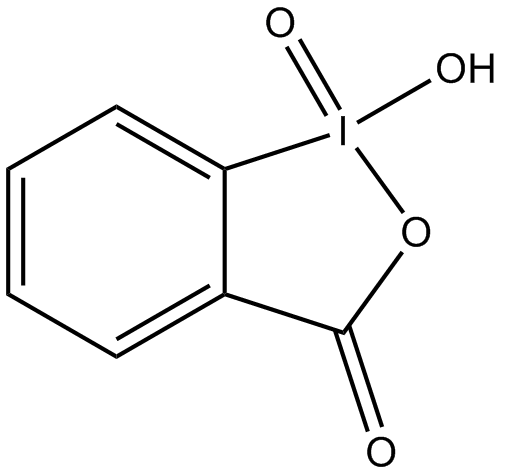 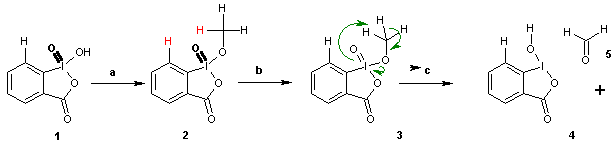 Use of IBX is limited by sparing solubility
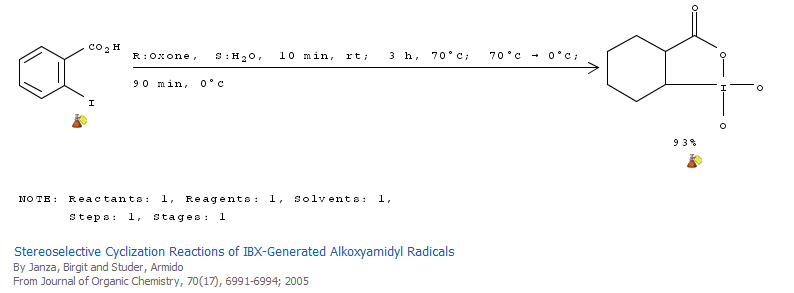 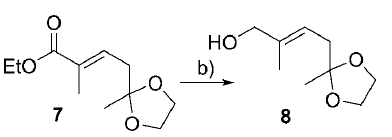 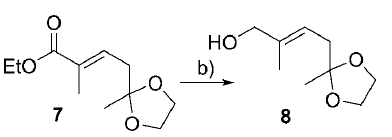 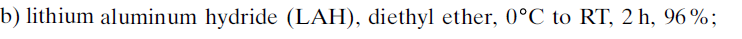 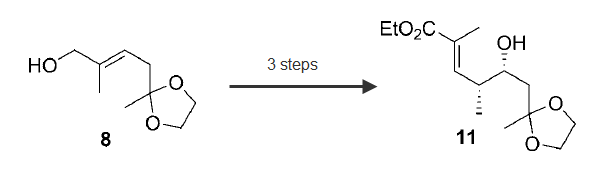 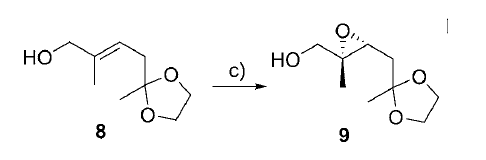 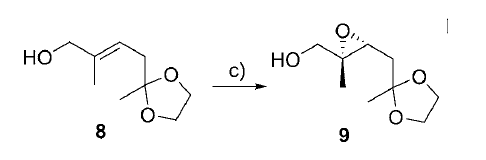 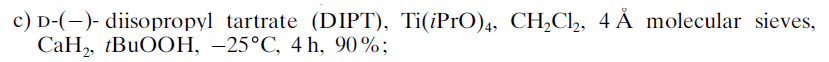 The Sharpless Epoxidation
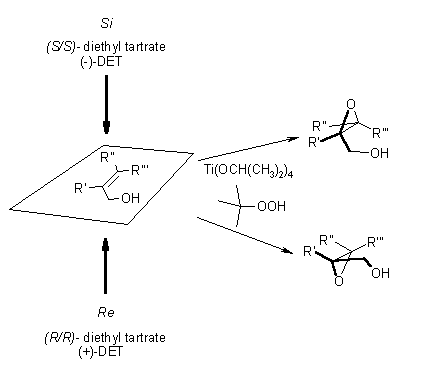 Chiral Intermediate for Sharpless Epoxidation
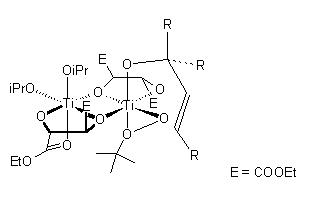 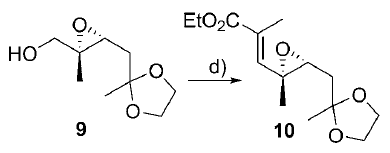 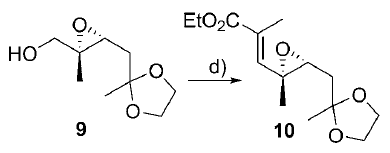 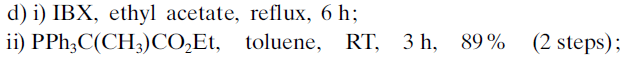 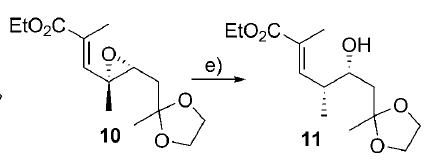 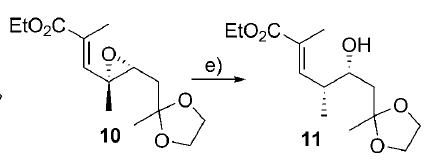 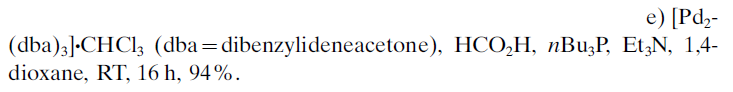 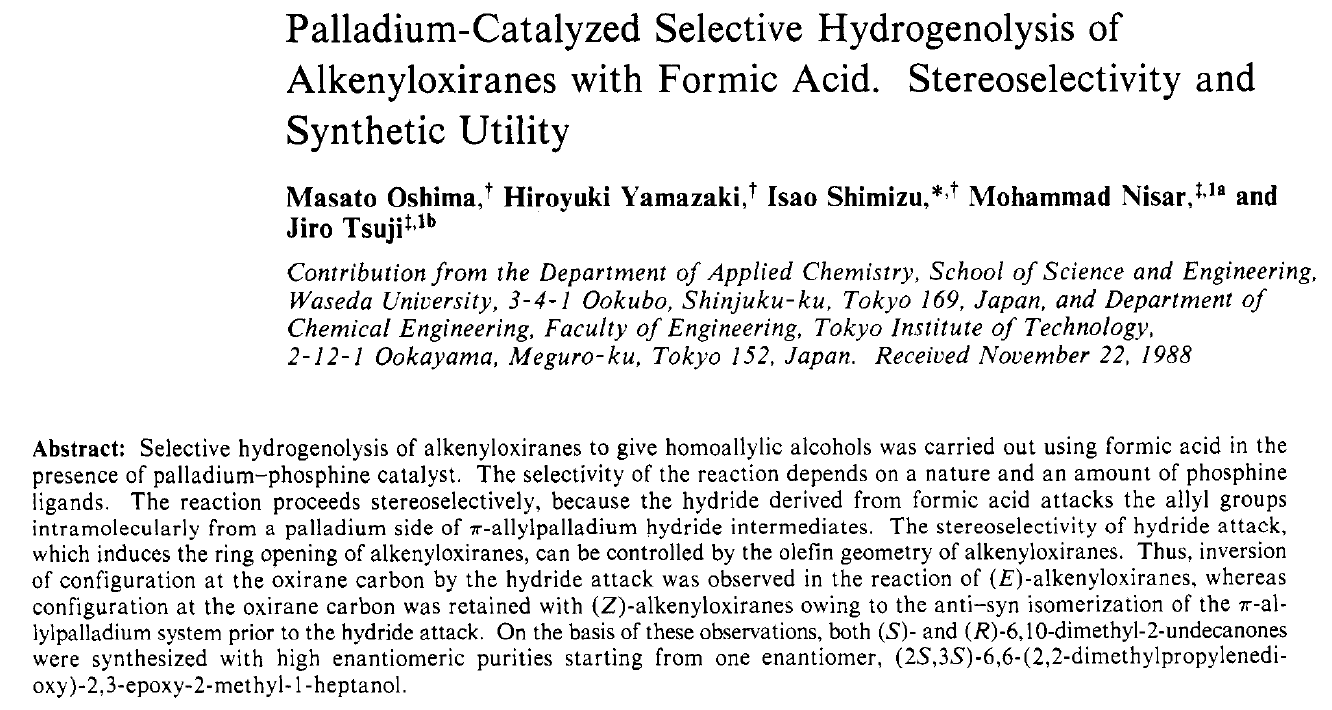 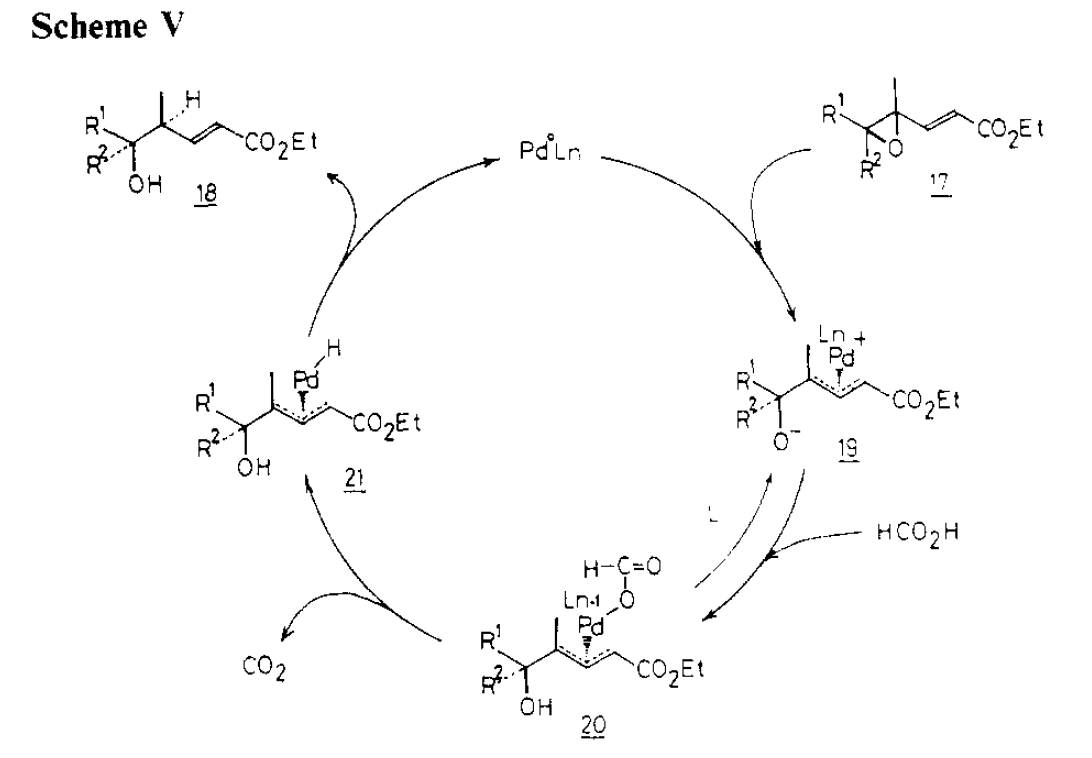 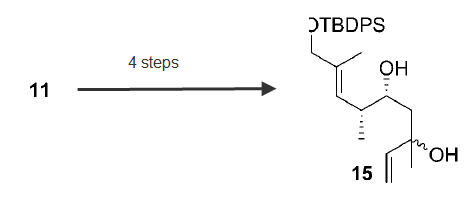 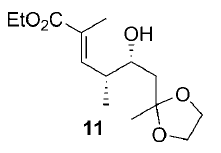 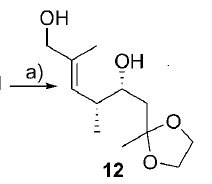 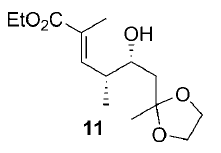 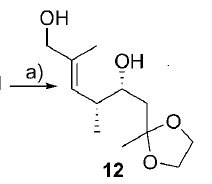 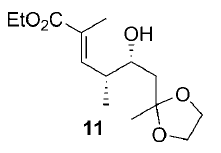 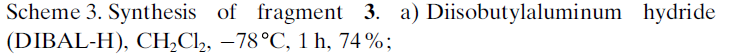 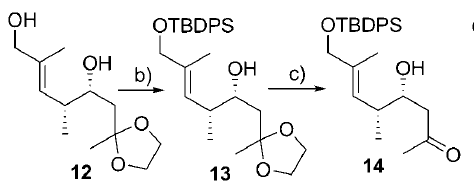 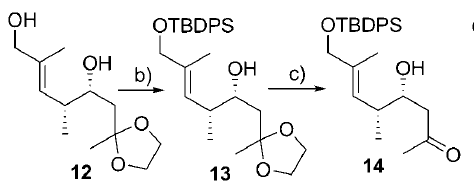 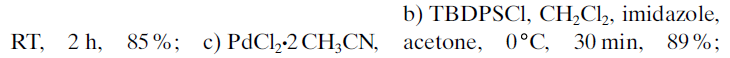 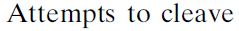 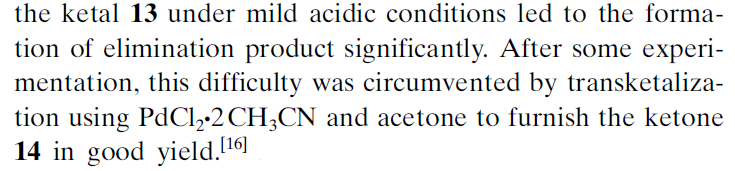 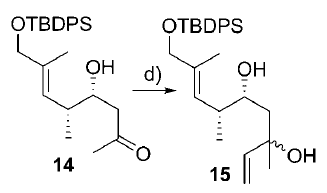 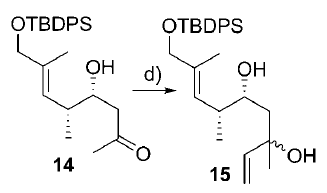 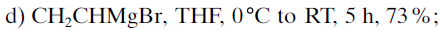 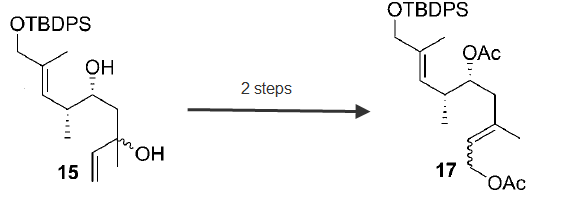 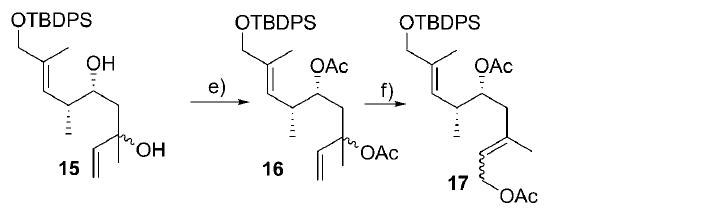 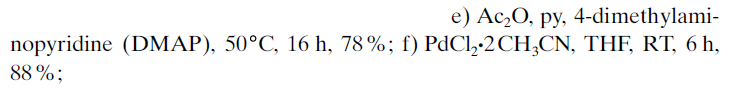 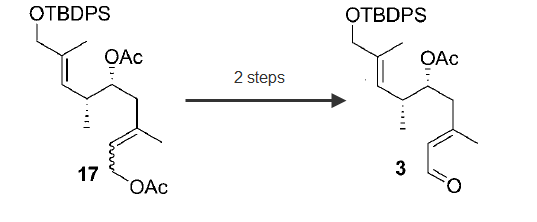 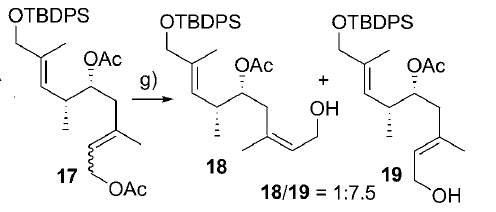 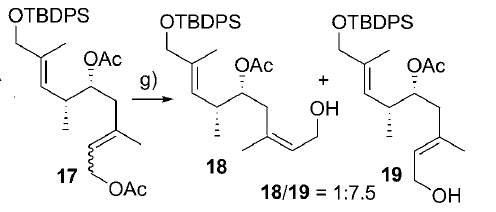 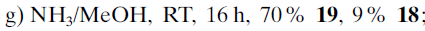 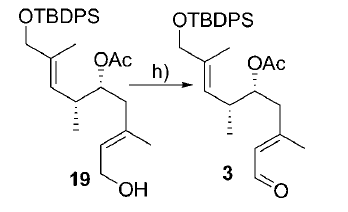 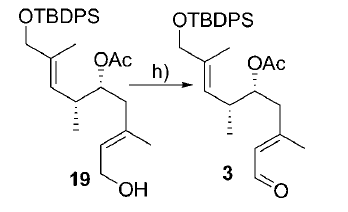 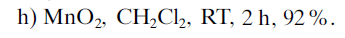 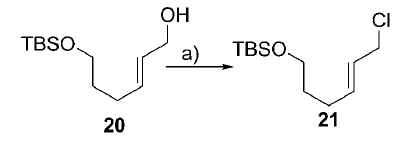 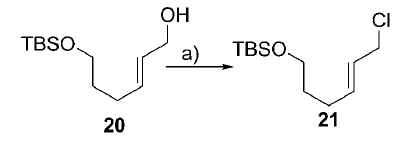 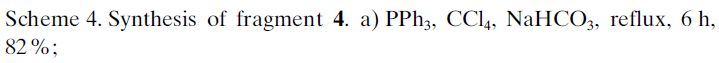 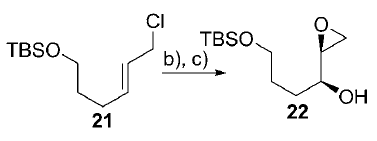 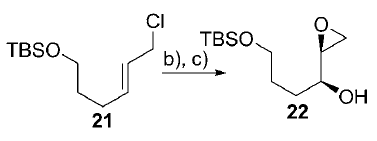 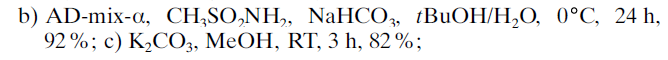 Sharpless Asymmetric Dihydroxylation
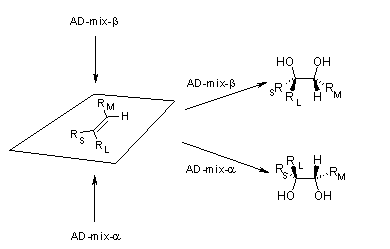 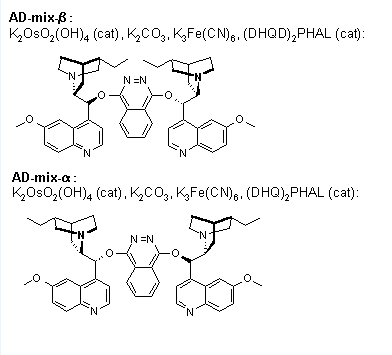 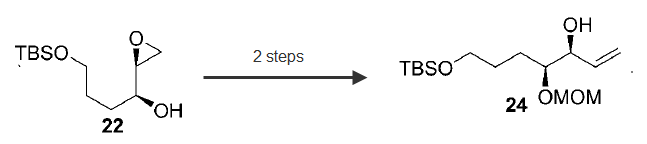 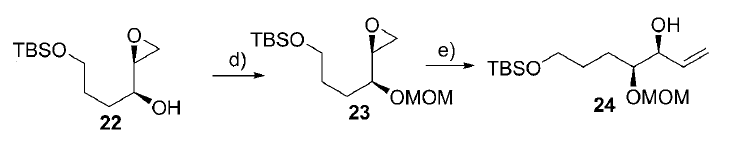 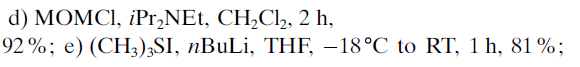 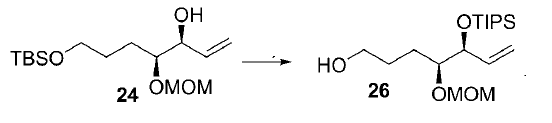 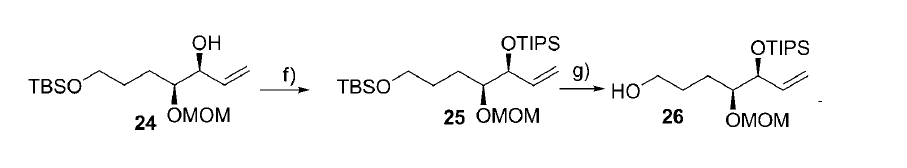 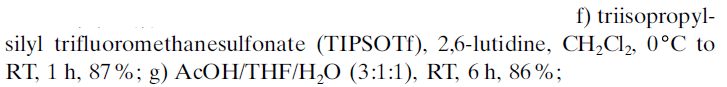 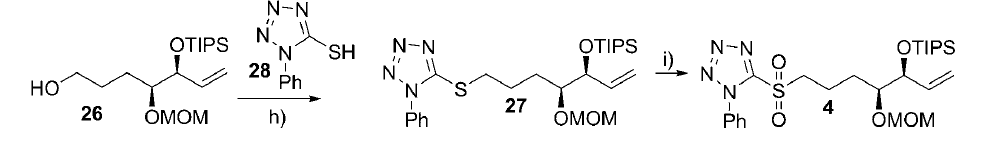 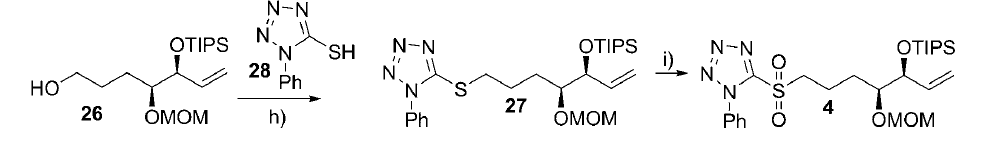 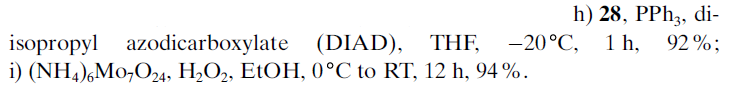 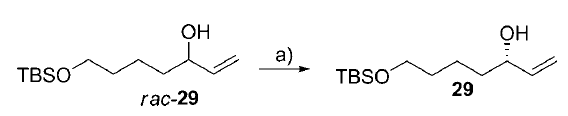 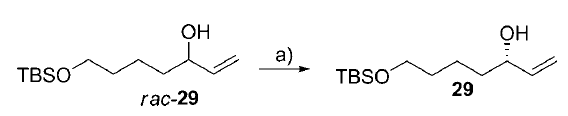 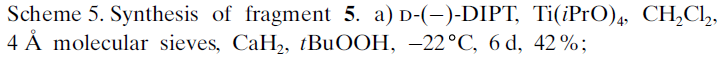 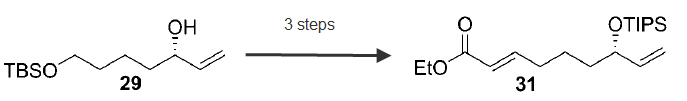 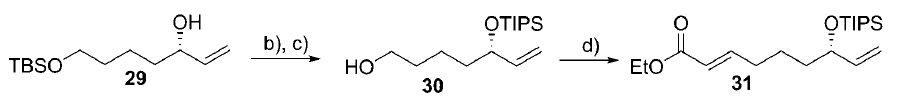 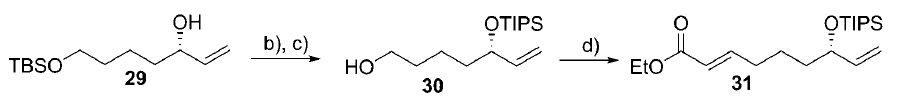 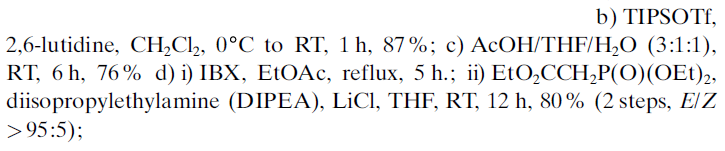 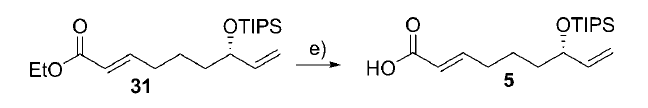 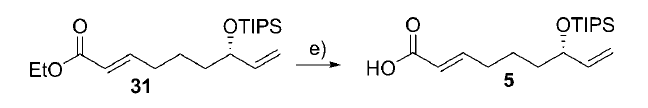 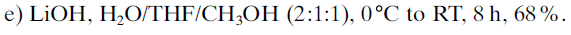 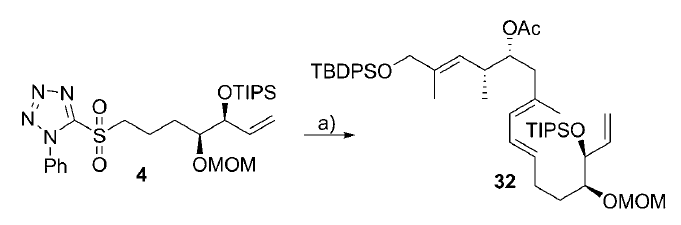 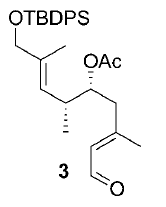 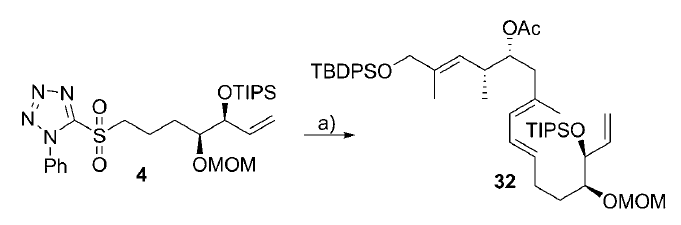 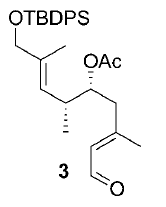 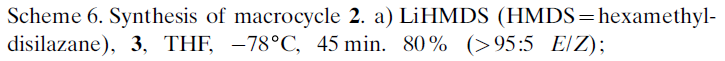 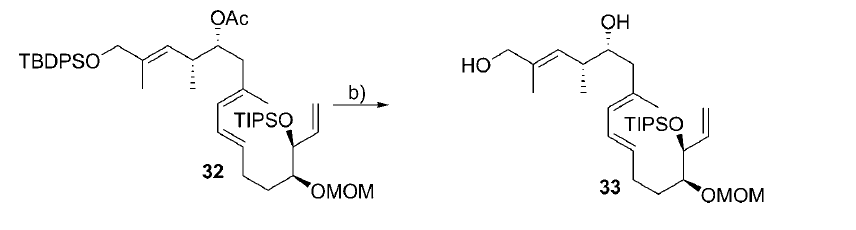 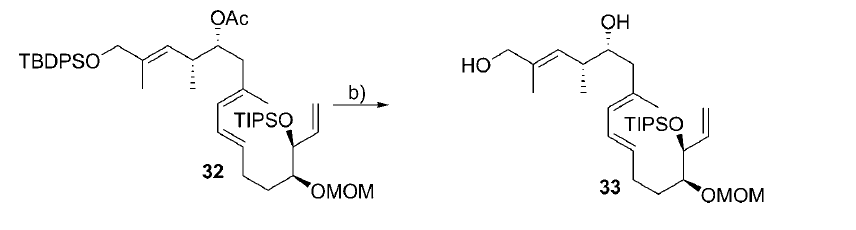 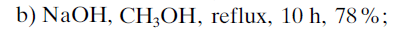 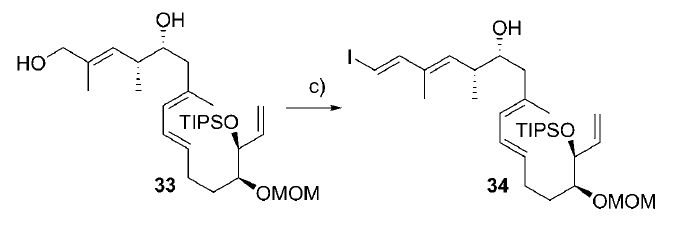 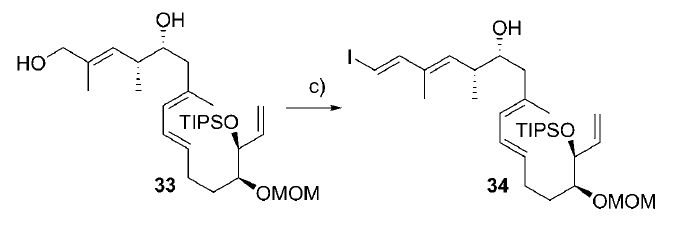 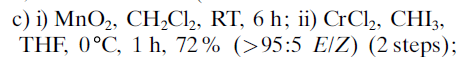 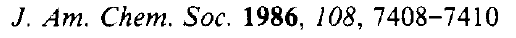 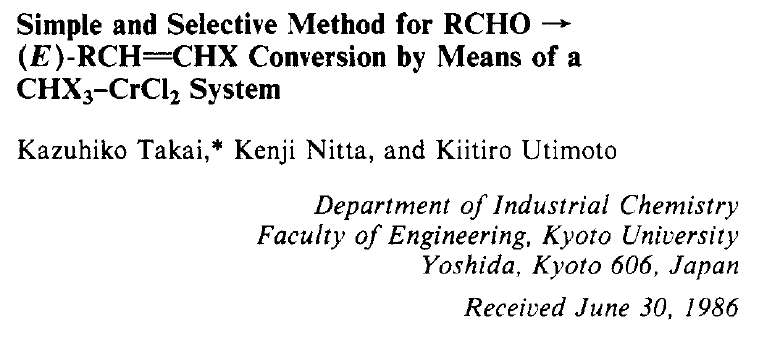 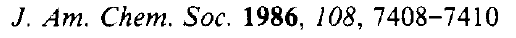 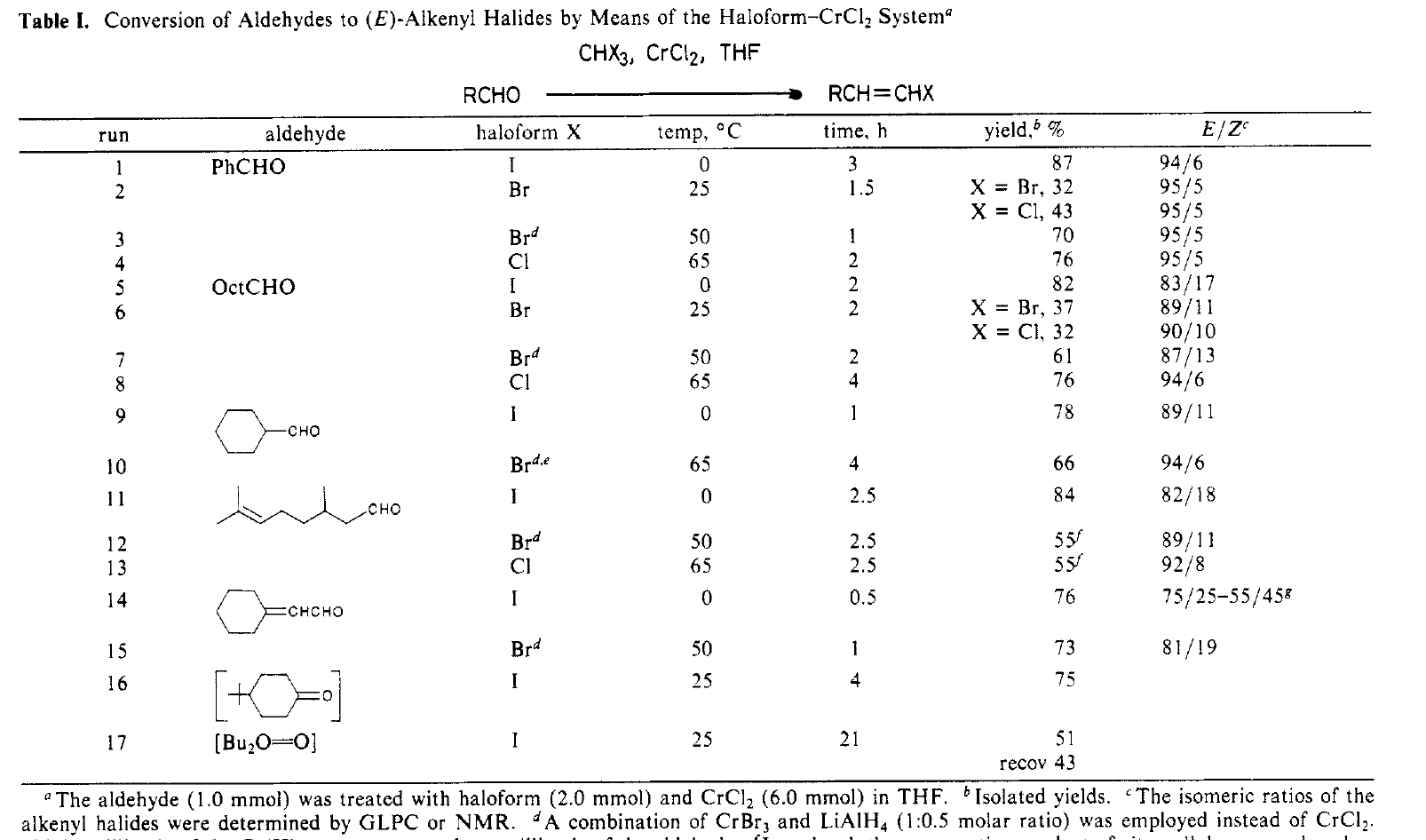 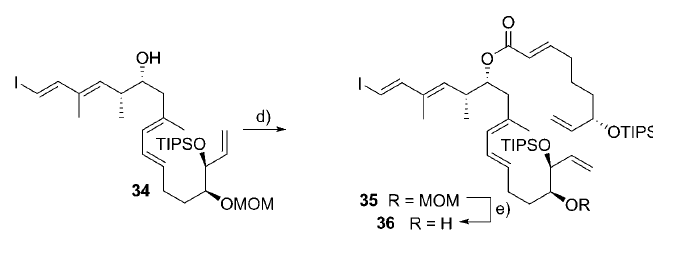 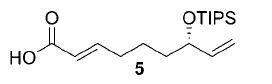 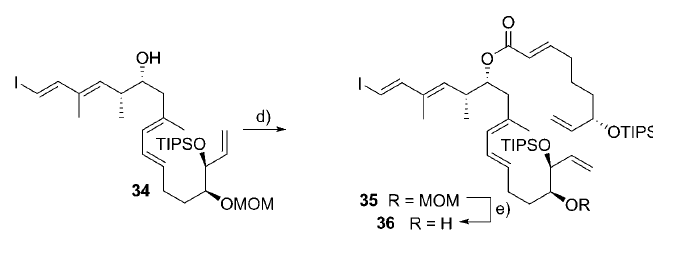 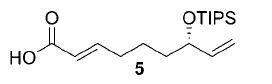 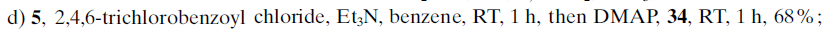 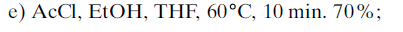 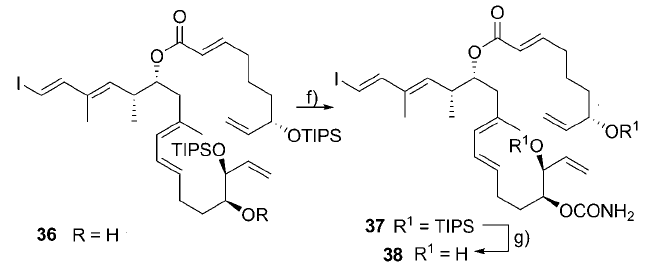 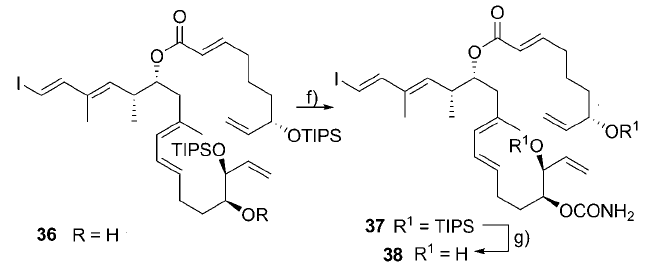 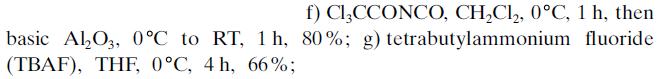 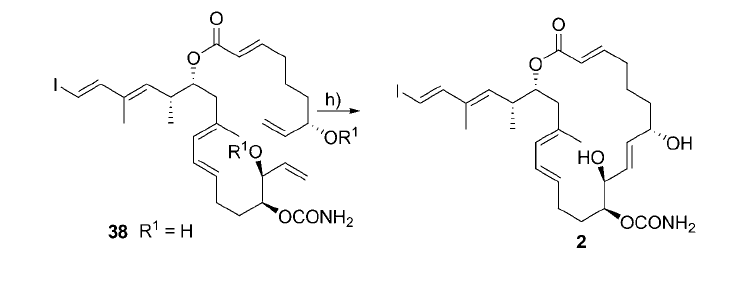 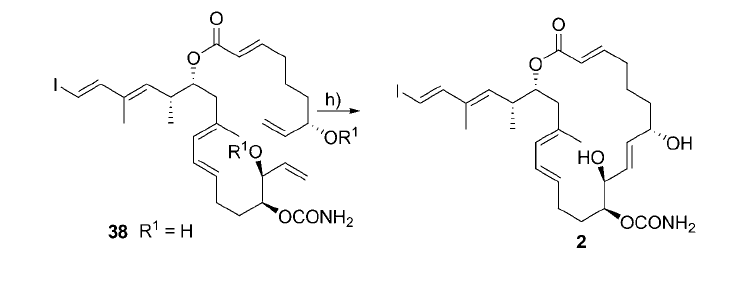 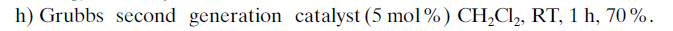